Public Health Briefing: Kooth
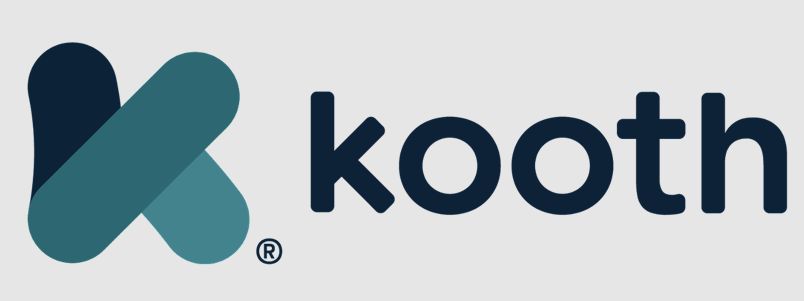 This briefing has been developed by the Public Health Team & Kooth. All information in this briefing is accurate as of April 2024. 

This briefing will give an overview of Kooth’s digital offer to young people and is aimed at those within Education who are supporting young people. 

If you want further information about Kooth you can contact kel@kooth.com or click the image on the right of this briefing to go directly to the Kooth website.
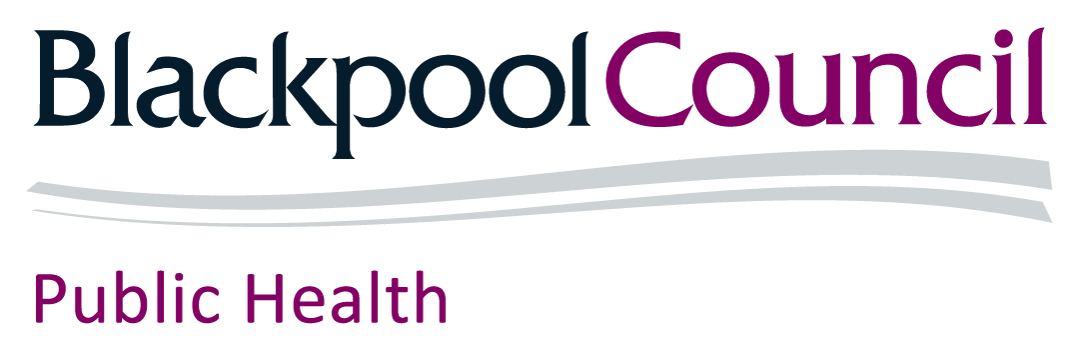 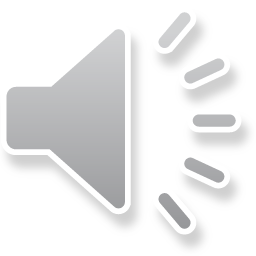 [Speaker Notes: Read from slide.]
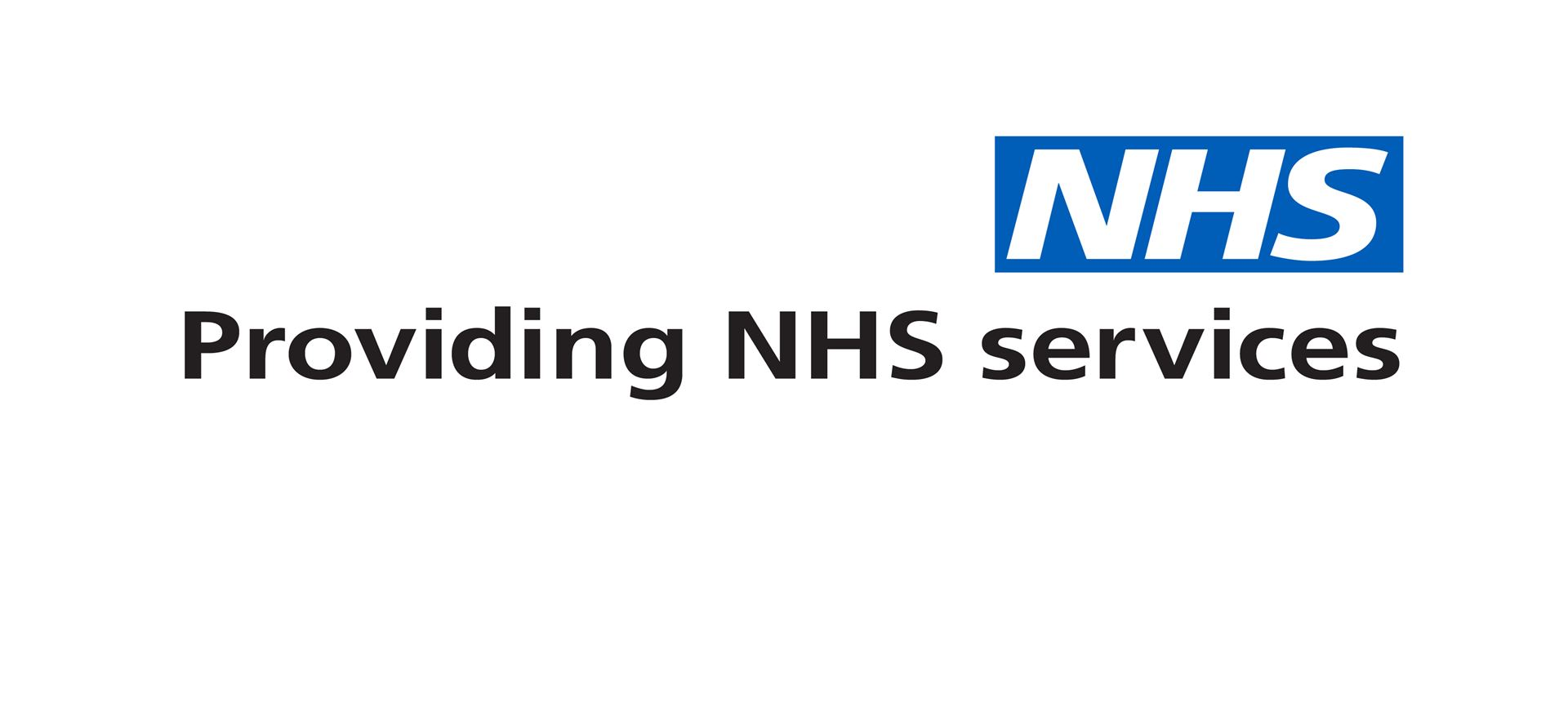 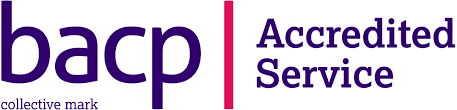 Free, nationwide, NHS commissioned 
mental health support 
for children & young people
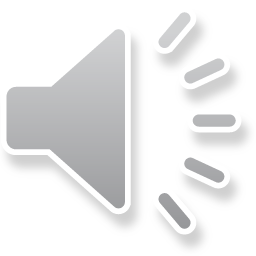 [Speaker Notes: Please do not  make changes to this master document

These slides are to be presented to people working in the education sector.
The aim is to:
1. raise awareness of Kooth
2. reassure professionals that we are a safe, NHS commissioned nationwide service 
3. remind teaching professionals that we can help learning goals if we support the mental wellbeing of pupils.


Presentation preparation:

There are 18 core information slides: the presentation can be delivered in c.30 minutes allowing for 10 mins of questions at the end: Allow 45 mins total

Presentation guidelines: 

Personalising this presentation:

If your presentation is on a specific topic please add in 4-6 additional slides after slide from the KEL slide library (coming soon)]
Who are Kooth?
Founded in 2001, Kooth is a trusted NHS partner 
supporting the nation’s children and young people
Local NHS Integrated Care Boards commission us, so that Kooth can provide free mental health support to 11 - 18 year olds across the UK
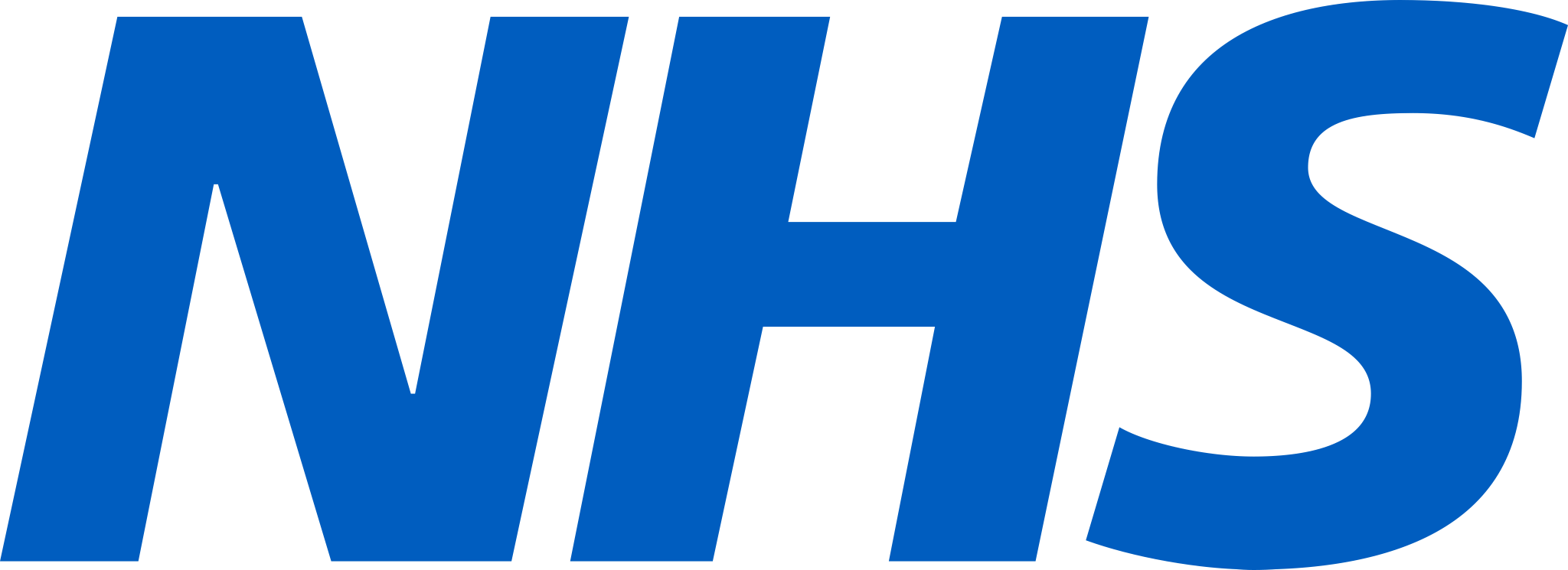 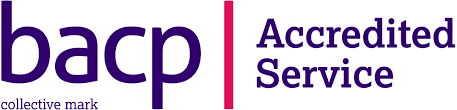 Kooth is accredited by the leading professional association for members of the counselling professions in the UK
All our practitioners are real people, not bots
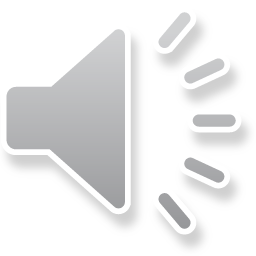 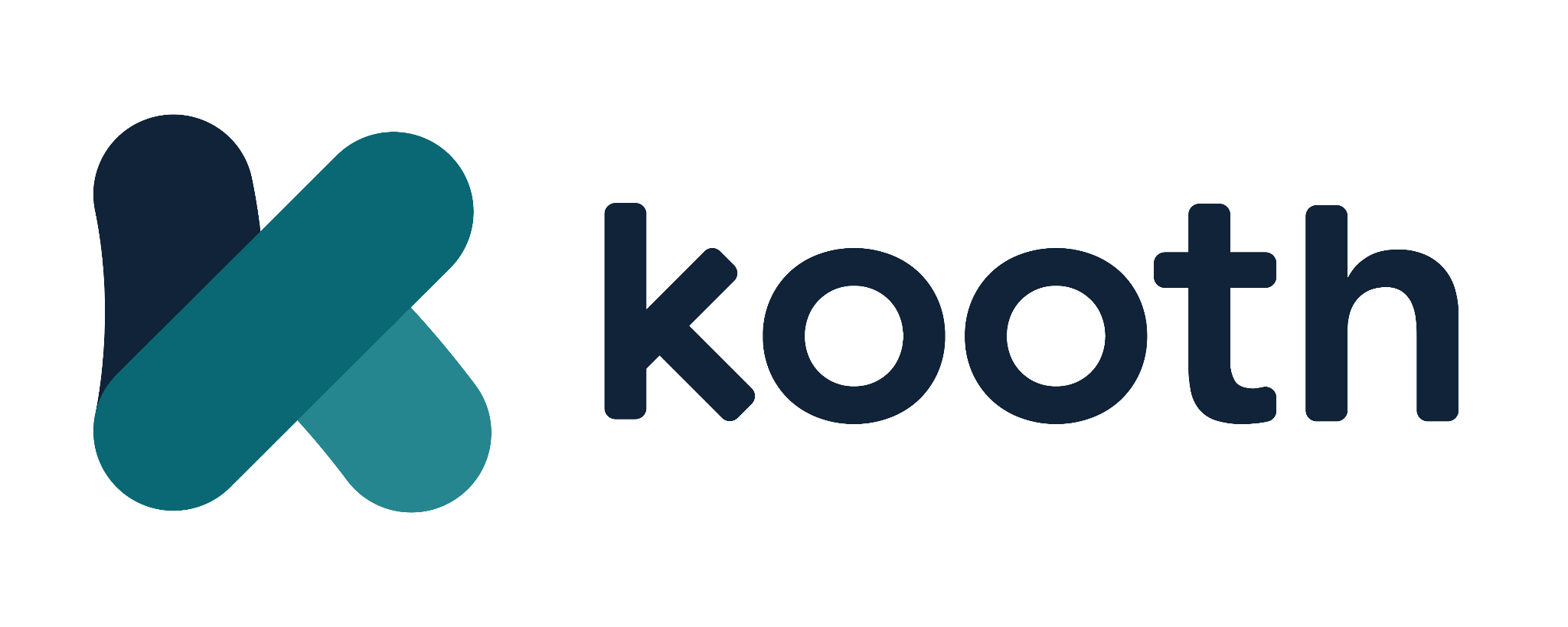 [Speaker Notes: We are commissioned to support 85% of children and young people in England and 45% in Wales and 50% Scotland (correct as of October 2023)
Note: some ICBs commission us to support children from the age of 10 and young people up to the age of 25]
Kooth provides immediate support 

No GP or school referral is needed, 
there’s no waiting list or threshold to meet

Free, 24/7 365 days a year
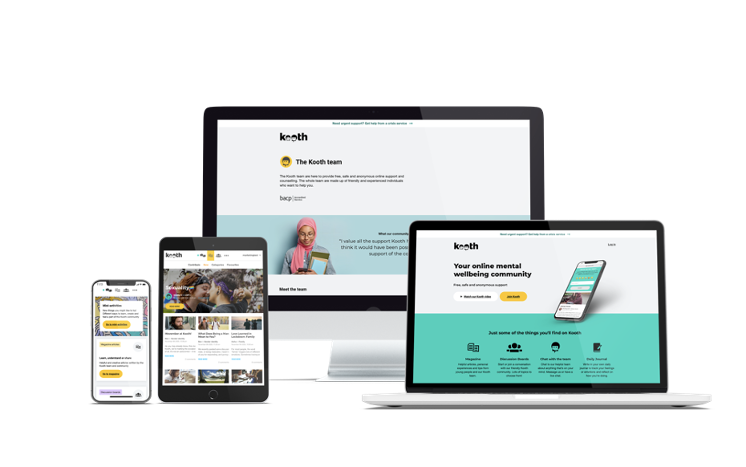 Note: There could be an hour’s wait to get a 1-1 chat, and possibly longer during busy periods. Chats with a practitioner are not 24/7
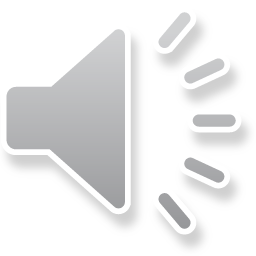 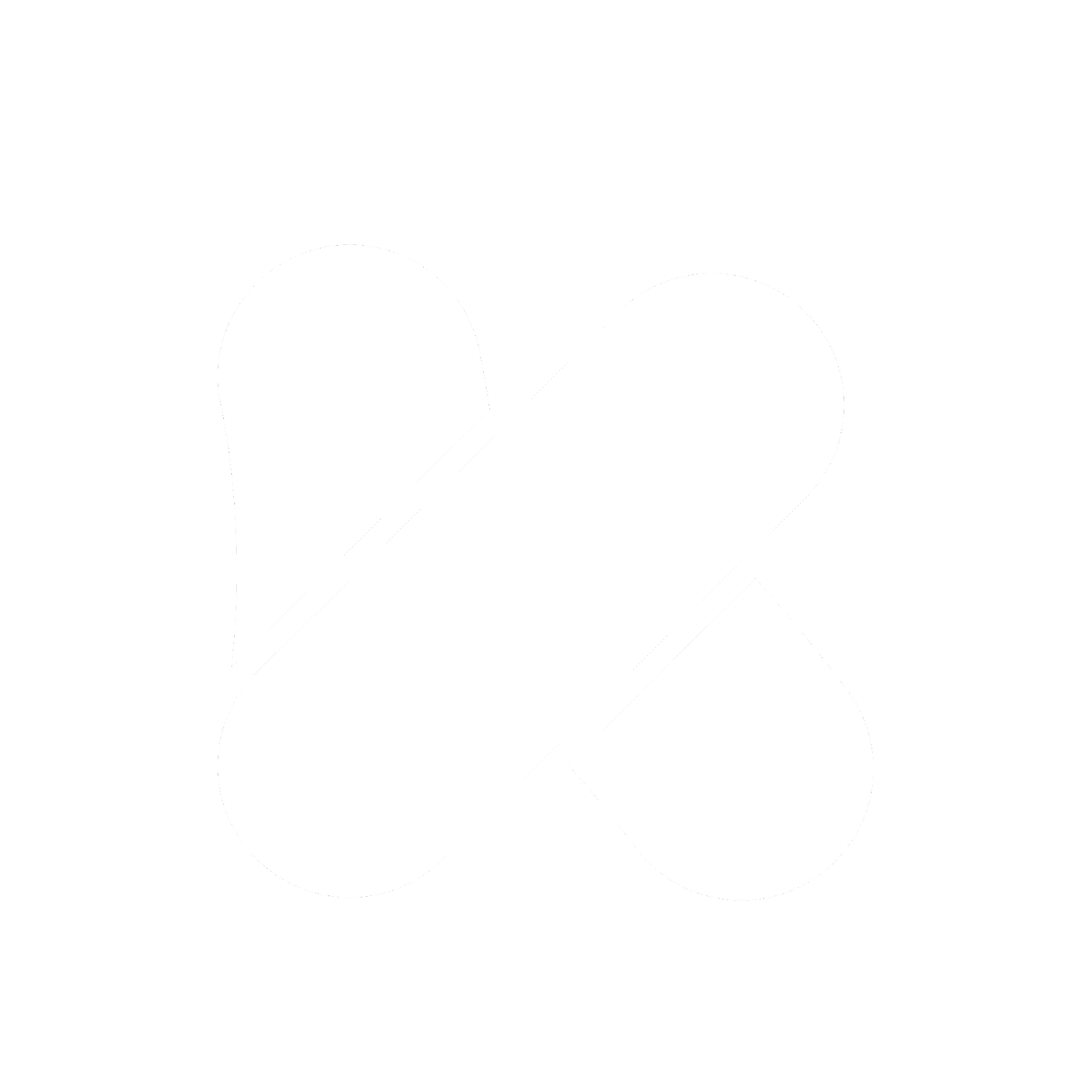 [Speaker Notes: In a YoungMinds commissioned survey by Censuswide, two-thirds (67%) of young people said they would prefer to be able to access mental health support without going to see their GP but half (53%) said they didn't know how else to access this help]
How Kooth works alongside other NHS mental health services
In
Support for those who wish to remain anonymous
Somewhere for them to connect with others who have similar experiences
Help if they are on the CAMHS waiting list 
Help if they do not meet thresholds or criteria for other NHS services
‘Out of hours’ support as our practitioners are online until 10pm each night
Option to try a 1-1 chat session without committing to programme of F2F talking therapy
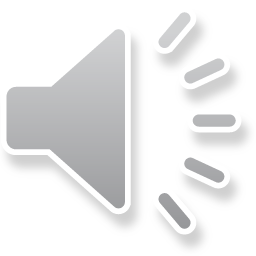 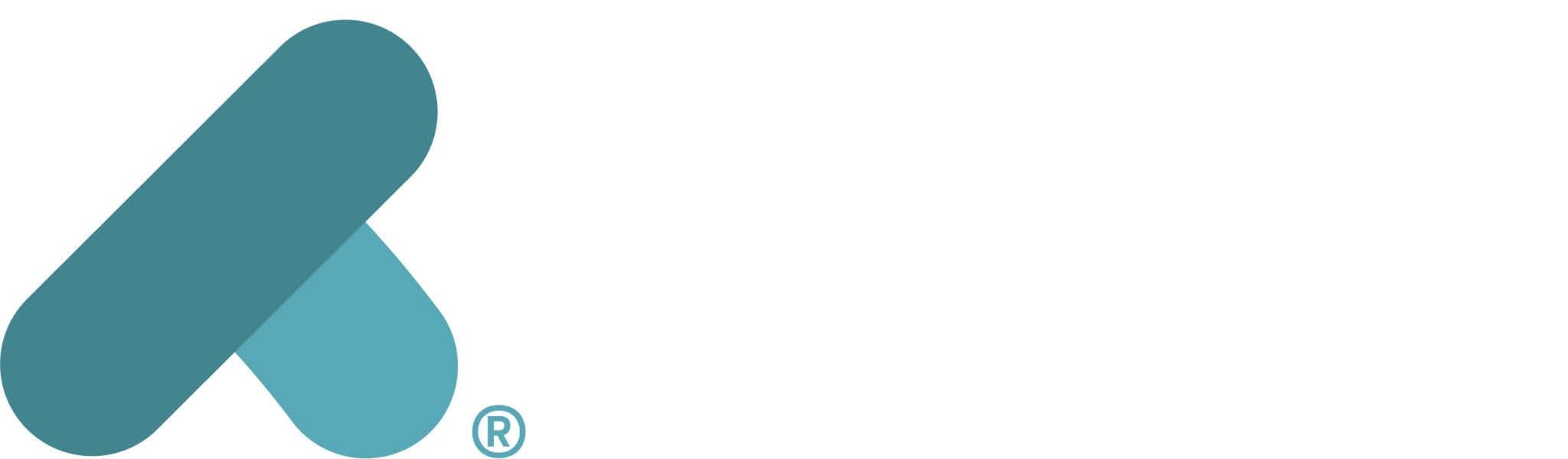 [Speaker Notes: Just 1 in 3 children and young people with a diagnosable mental health condition get access to NHS care and treatment 

In a YoungMinds survey, three-quarters (76%) of parents said that their child's mental health had deteriorated while waiting for support from Child and Adolescent Mental Health Services (CAMHS)]
It’s simple 
for students to sign up to Kooth on 
any digitally enabled device 
(we’re not 
an app)
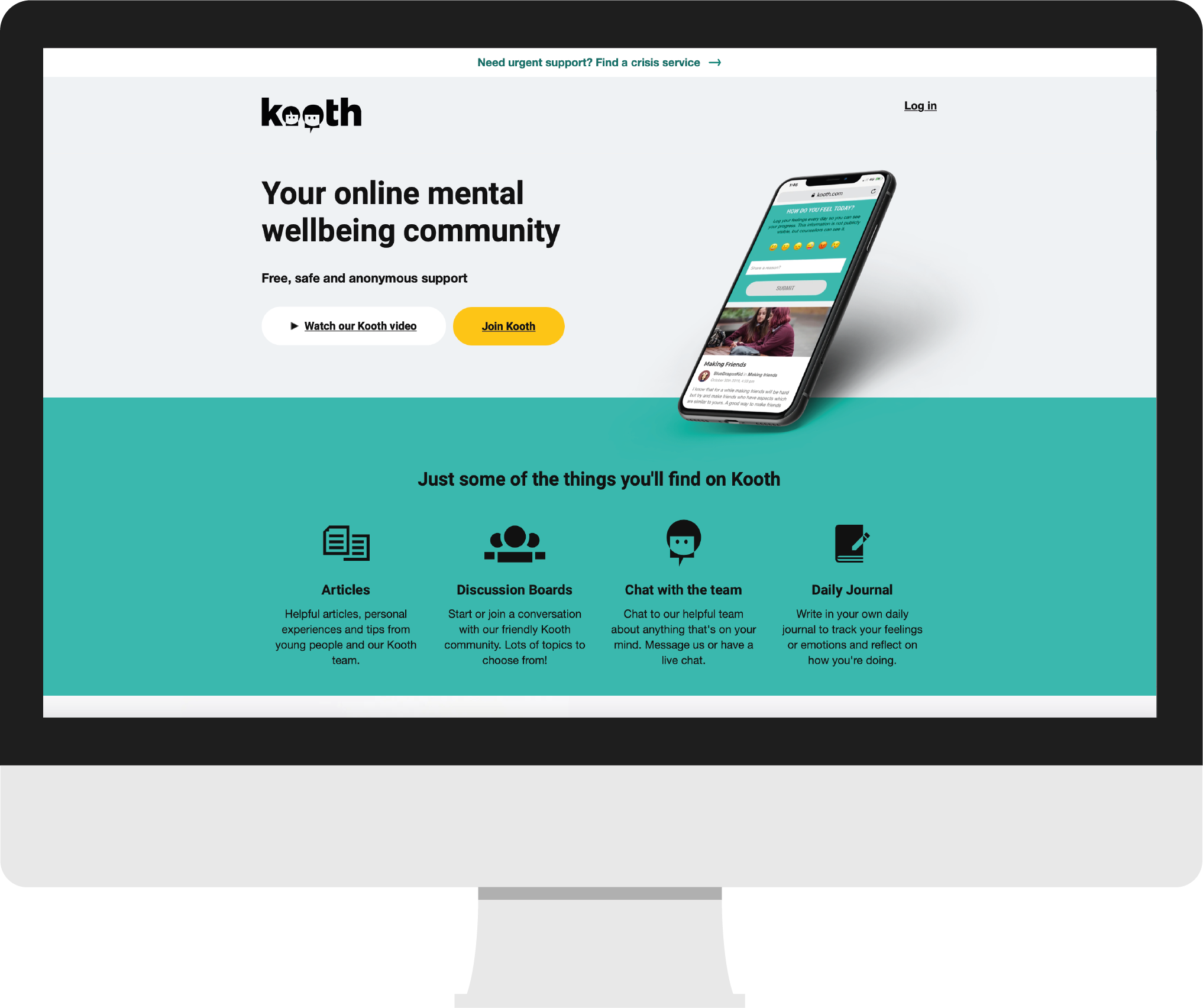 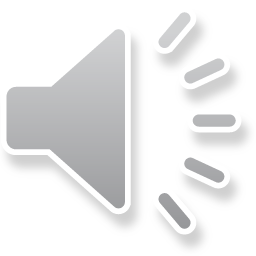 Our range of support options gives young people control of the support they choose, when they want it
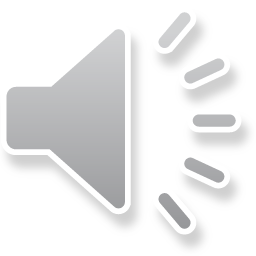 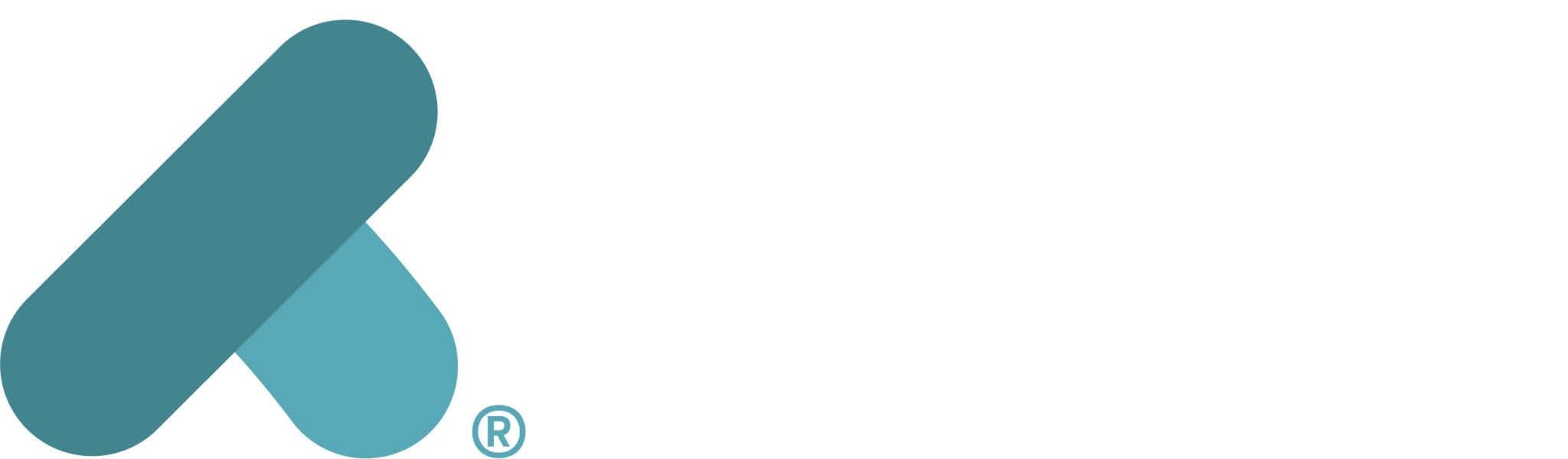 [Speaker Notes: The flexibility and choice of the Kooth platform allows young people to autonomously access Kooth at whatever point meets their needs.]
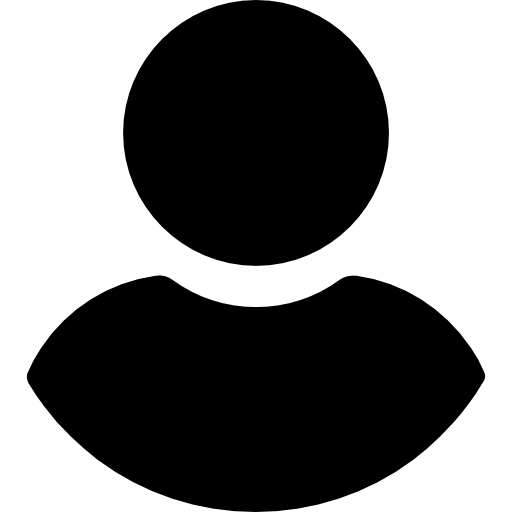 We’re anonymous
People remain anonymous to protect their privacy, giving them confidence to speak out and access support without stigma or fear of judgement
Personal Choice
We offer a full mental health toolkit 
which gives people the opportunity to choose what kind of support works for them each time they visit
Community
Support
Self-help Resources
1-1 support
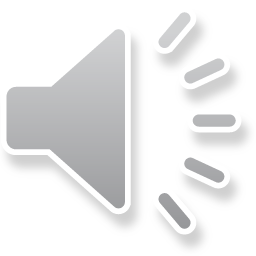 [Speaker Notes: This is a diagram to help explain the range of support Kooth can provide.

Firstly, it’s important to say that student’s are entirely anonymous - they are encouraged to create a username that is not their own name - it also means that everyone is treating equally - without discrimination or stigma

We don’t prescribe the way young people use Kooth - they can pick and mix how and when they want to use the different  support we offer - whether that’s self help resources, chatting to other young people like them who are going through similar challenges, or speaking to one of our expert practitioners to get help and advice]
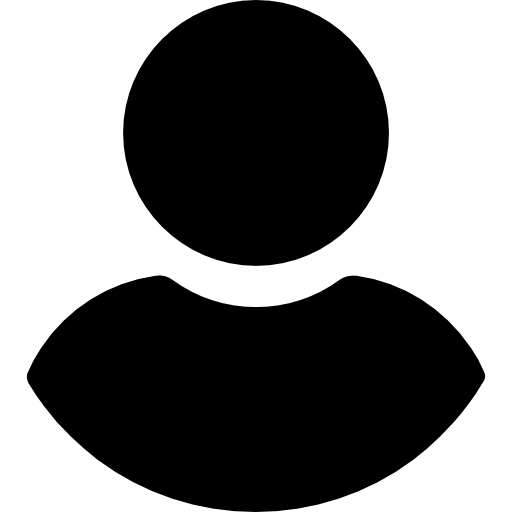 Personal Choice
Community
Support
1-1 support
Self-help Resources
Goal Setting 
Personal goals can be set and monitored in a safe, moderated environment
Journal 
A private yet simple and effective way to track mood and identify personal triggers
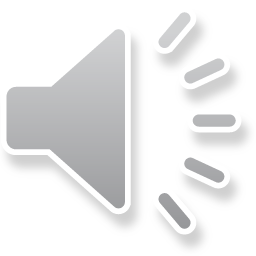 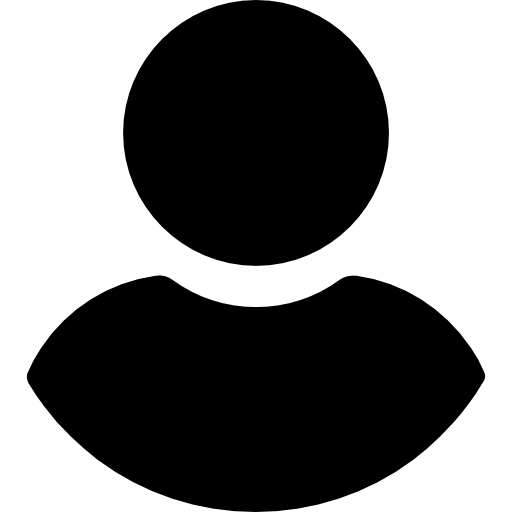 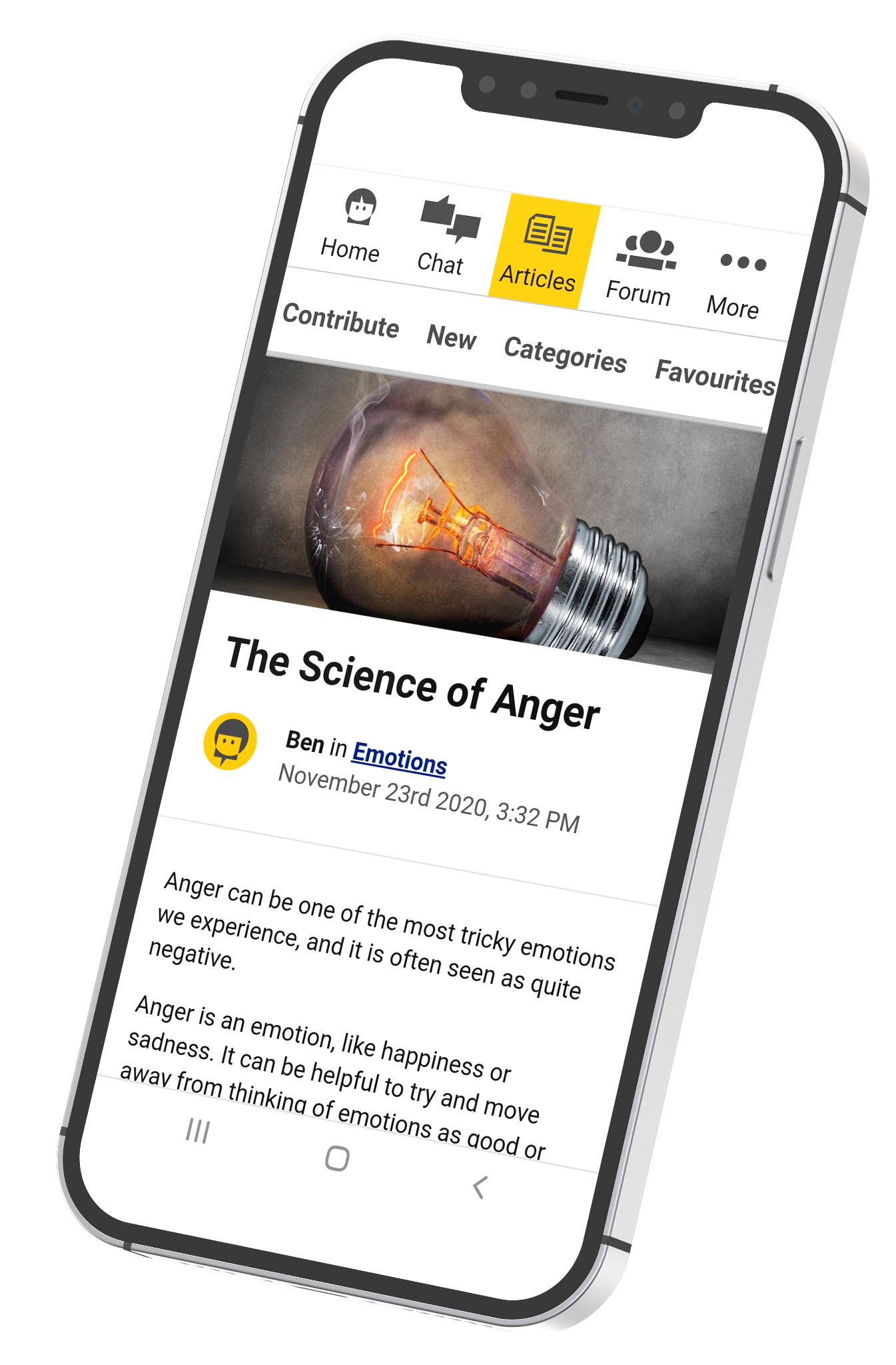 Personal Choice
Community
Support
Self-help Resources
Self-help Resources
Activities 
Our inclusive and accessible mini-activites support in building a range of healthy habits, combined with peer support
Magazine & Podcasts
Over 100,000 articles,
pre-moderated and 70% user generated
Discussion
Boards 
Our vibrant community interacts with other users via our peer to peer  support forums
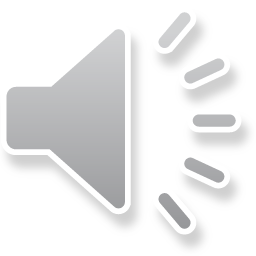 [Speaker Notes: A discussion board is a thread that’s based on someone’s post. Young people can find a topic that’s interesting to them then follow along, leave a comment or start their own discussion.

A live forum is similar to a discussion board but the discussion is moderated live, meaning people can talk to others across the country in live time on a different themed topic each week. Live forums take place on a rotating basis every Monday, Wednesday or Friday evening from 7:30-9pm]
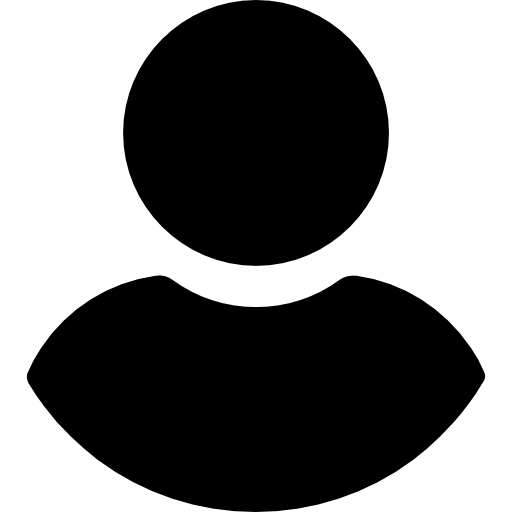 Personal Choice
Community
Support
Community
Support
1-1 support
Self-hSelf-help
Self-help Resources
Messaging
Message any time of the day and receive a response from a practitioner within 24-48 hrs
Live Chat
Same day access to qualified practitioners 
(real people not bots)
through drop-in
 or pre-arranged  online chat
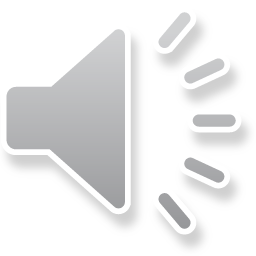 [Speaker Notes: Speaker Notes:

Kooth is home to a large number of counsellors who are all registered with an official body of counselling and psychotherapy such as the BACP, with some of them also being individually accredited. Counsellors offer both initial assessments, drop in sessions and work with more structured therapeutic support
 Senior Practitioners are made up of a team of professionals from both mental health and/or managerial backgrounds who also manage and support their own teams of Counsellors and Emotional Wellbeing Practitioners. On every shift, there are at least 2-3 Senior Practitioners available for safeguarding support and triage duties.
Kooth also has a large number of emotional wellbeing practitioners from backgrounds including counselling, mental health nursing, social care, and youth work.]
The first chat session
When young people first come to chat, we will:

Listen and talk to understand more about them and their life
Explore current difficulties and what's brought them to Kooth
Discuss together the best way we can support them
During the conversation we assess level of risk
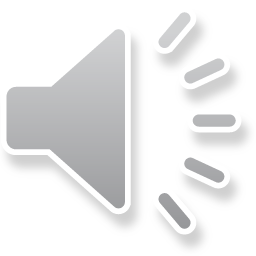 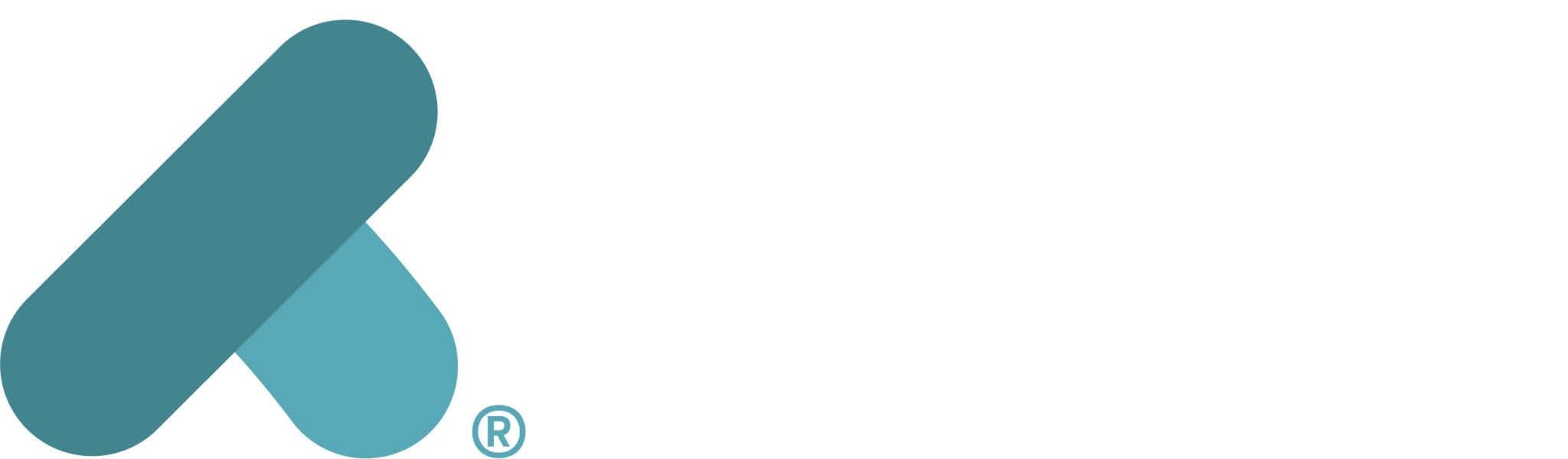 [Speaker Notes: Speaker notes:
We work with young people to figure out the best way that Kooth can support them
This might be through ad hoc drop in sessions or more structured, weekly sessions with a named worker. 
Understanding what pathway will suit the service user best will be a collaborative process with the practitioner and service user.
We’ll also discuss how they can make the most of other self help parts of the site]
Your students are safe on Kooth
Because our service is 
anonymous and fully moderated, 
no bullying, trolling or discrimination can occur and no one can exchange phone numbers or private messages
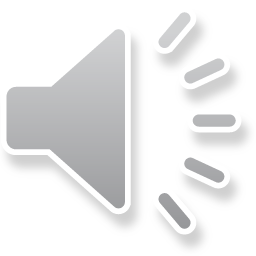 [Speaker Notes: Speaker notes:

We want Kooth to be a safe space for everyone. 
Everything on the site is moderated by highly skilled moderators, who complete bespoke moderation training. 
We ensure no personal identifiable information of any users is published 
We ensure all content submissions meet community boundaries and age rating guidance before it's published
This means that sometimes we will edit a submission, or not publish it at all, if it contains something that might cause distress for someone else.
If a submission contains information suggesting a user is at risk from themselves or others, we reach out to them with a message or escalate our processes appropriately.
Young people are not able to direct or privately message other young people on the site 

What if an adult signs up to the site and pretends to be a child?
Our sign up process relies on trust that people select accurate responses around their demographic information, including age. This does mean that it is possible for adult individuals to sign up with an account where they are claiming to be a young person. However, our continuous safeguarding and moderation processes ensure that even if this was the case, they would not be able to interact inappropriately with other users. Service users are unable to privately message each other on the site. We also ensure that no personal identifiable information of any users is published to the site]
Safeguarding: our duty of care
If a young person is considered a risk to themselves or from others, our practitioner will develop a safety plan with the young person
When their safety is a concern, we ask for personal identification information and their consent to share with external services
If we feel a young person is in danger, we collaborate with emergency services
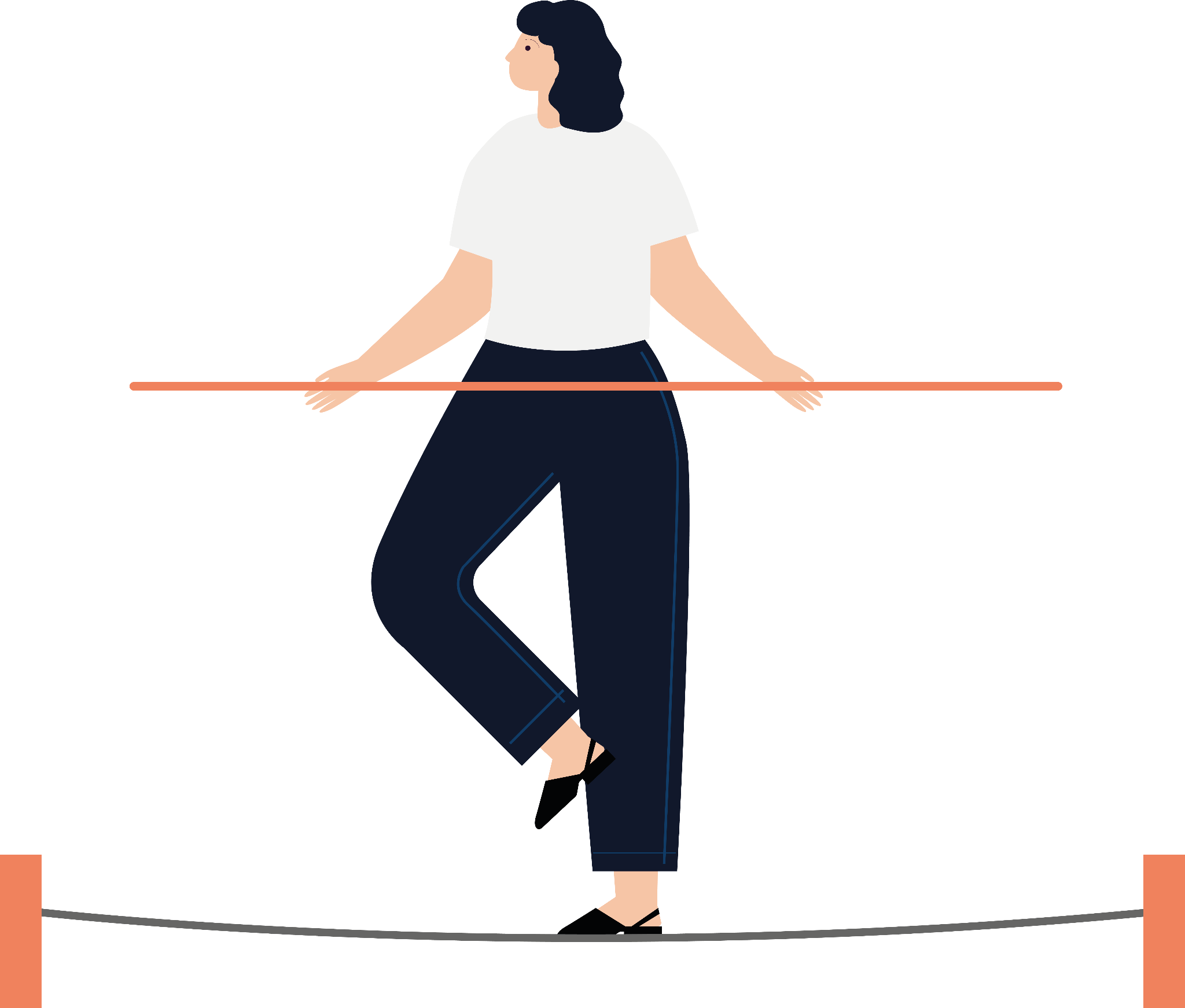 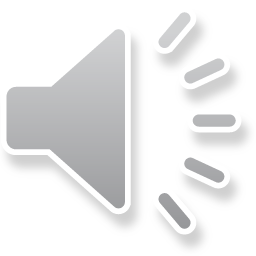 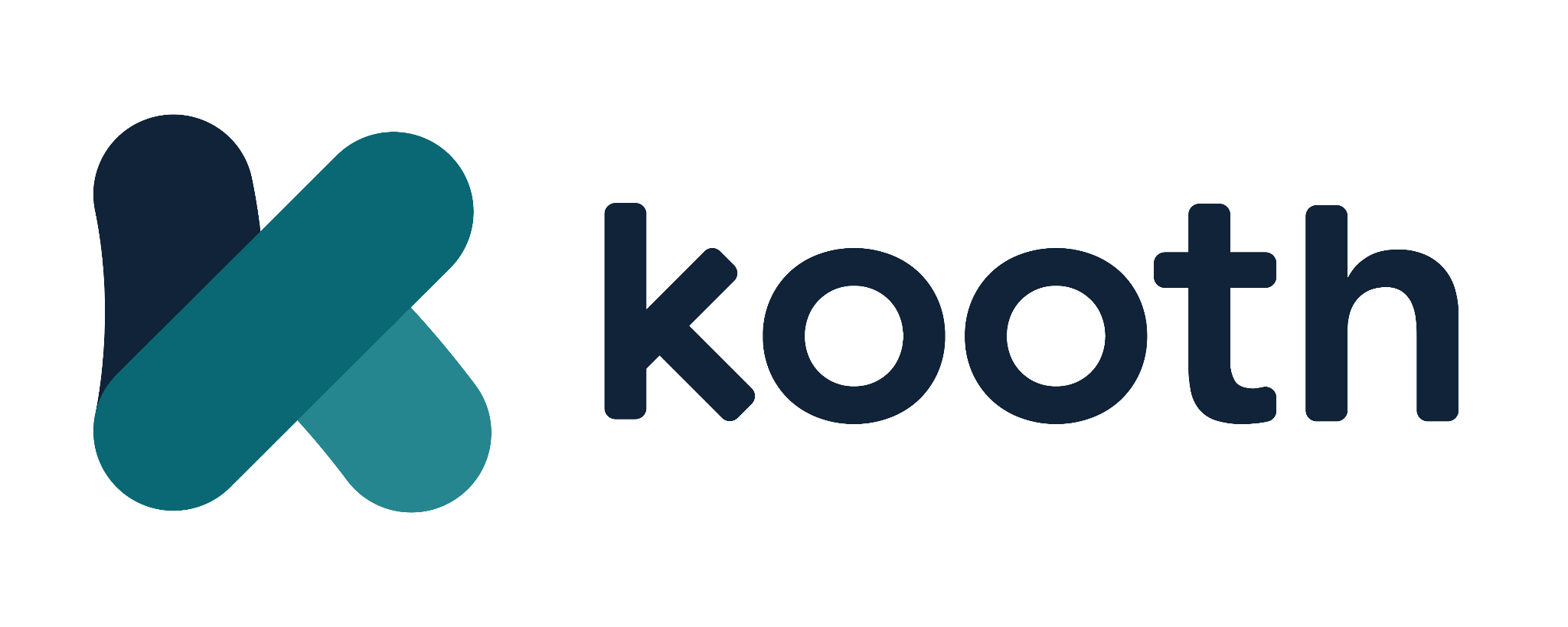 [Speaker Notes: A safety plan is a practical tool to help people stay safe from harm. 
Having a safety plan means that in a crisis or when you feel unsafe in any way, you have something to refer to in that moment that can help you feel more in control of your situation]
Safeguarding: our duty of care
Where we don’t have identifiable information, we work with the young person to reduce risk and develop a safety plan, whilst attempting to understand and address the barriers to accessing other services. We’ll also provide psychoeducation and signpost them to other relevant services 

We believe that our anonymity supports effective safeguarding, rather than acting as a barrier, and that someone who is actively choosing to sign up and seek help is taking a really positive step for themselves

Our users consistently tell us that the anonymity aspect of our service enables them to share things that they wouldn’t otherwise tell anyone
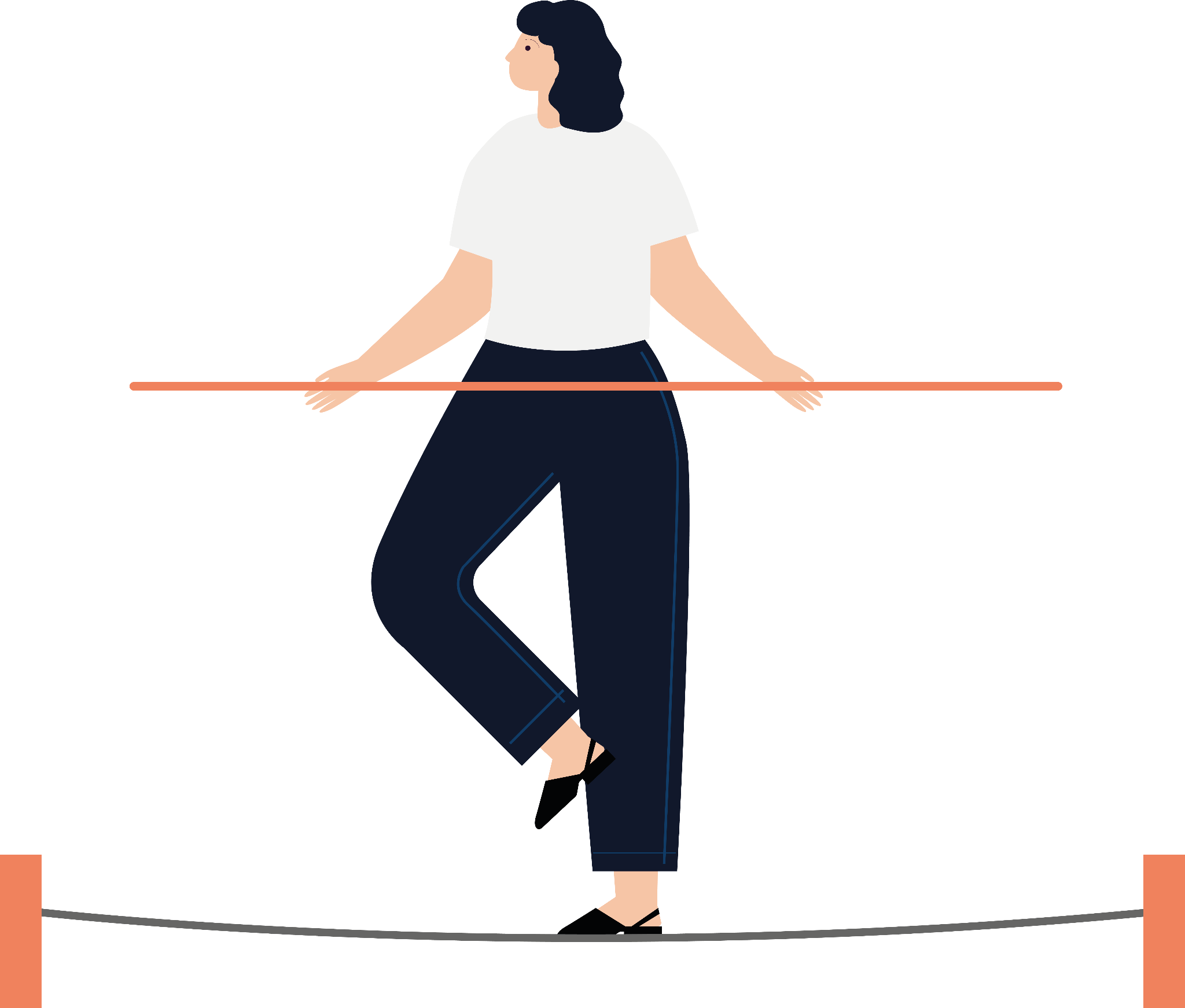 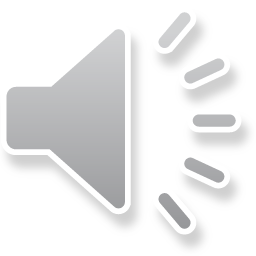 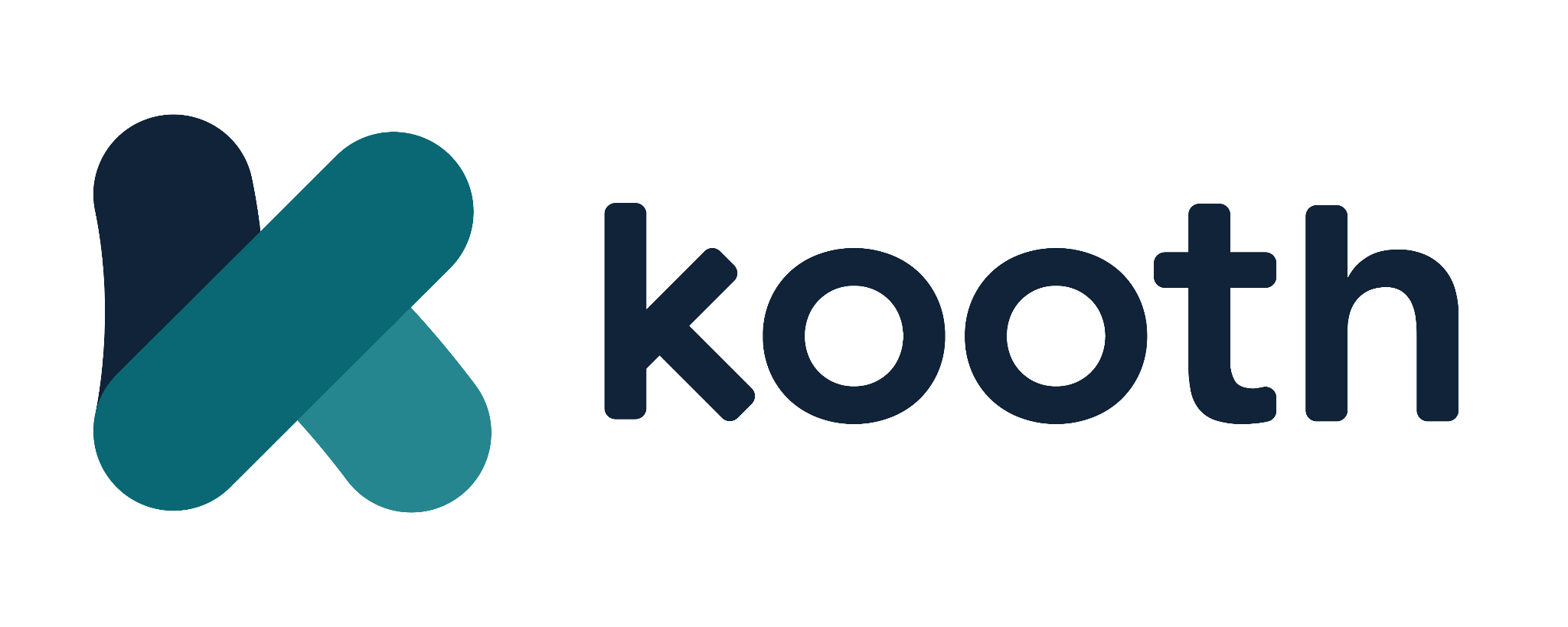 [Speaker Notes: Our safeguarding procedure has clear lines of accountability, managerial oversight and alignment with local multi-agency procedures

Our process:
A safeguarding concern identified 
We seek identifiable information 
Practitioner escalates to Level 4 trained senior manager for advice, guidance and oversight

If a) the young person is presenting with an imminent risk and has given identifiable information we carry out immediate actions eg. call emergency services
If b) the young person is presenting with risk of harm and has given identifiable information we consult and/or submit referral to an external agency (with consent if this is required)

Safeguarding case record is kept and followed up with oversight from senior manager and safeguarding team.  All safeguarding cases are quality assured within one working day by a Level 4 trained senior manager]
No problem is ever too big or small at Kooth
If it’s on a student’s mind, we’re here to help 
Some of the feelings or difficulties we support with include:
Stress
Anxiety
Confidence
Friendships
Exam pressures
Eating difficulties
Loneliness
Body image concerns
Anger
Moving schools
Social media
Suicidal thoughts
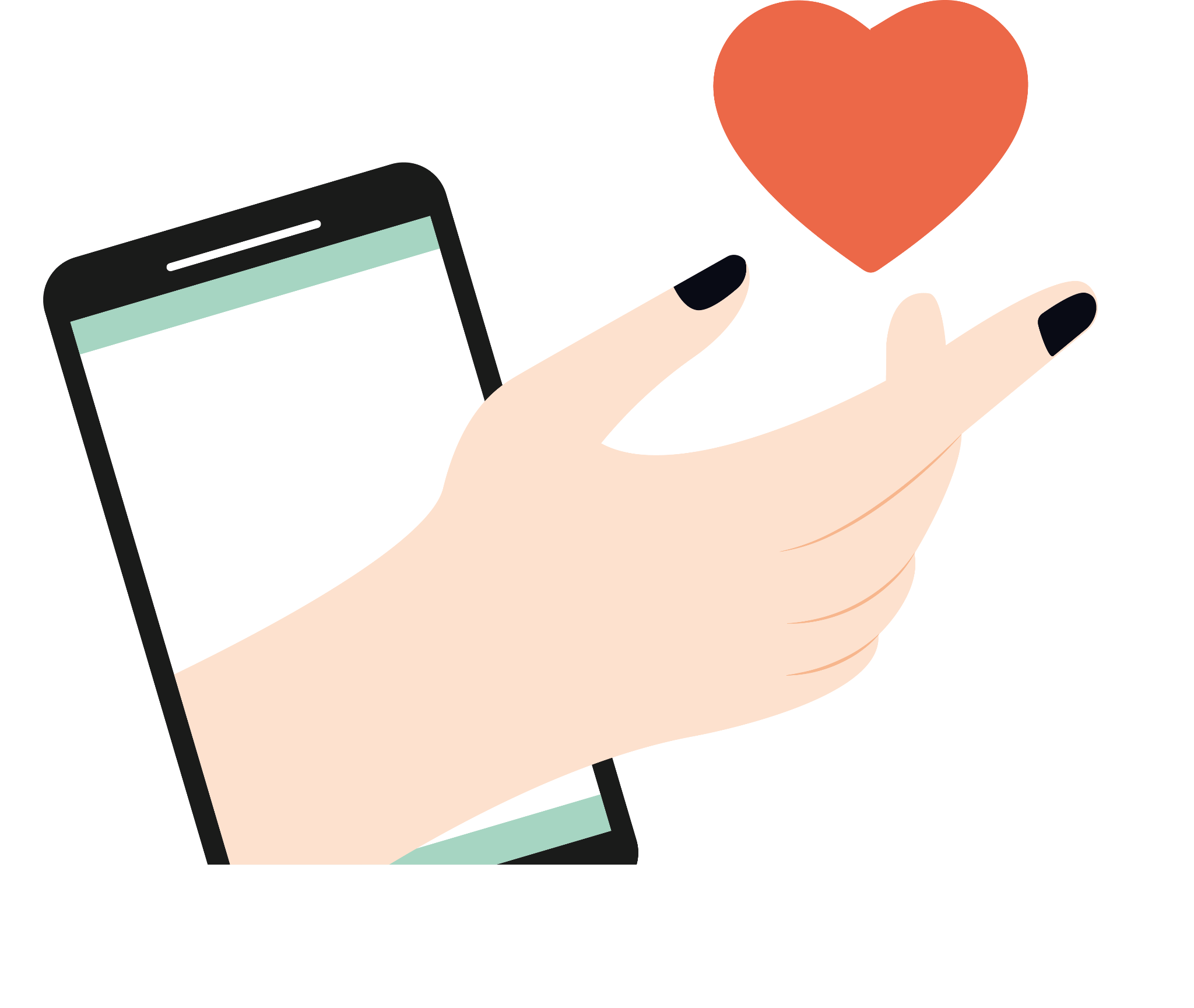 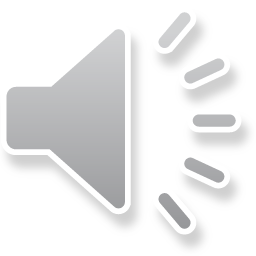 How Kooth works alongside schools and colleges
In
We can compliment your Mental Health Support and Pastoral teams, providing somewhere to signpost young people in need 
Free topic specific information and content for RSHE/PSHE lessons
Help during out of school & term time as our practitioners are online until 10pm every day
Student awareness and access to Kooth’s free service aligns with Ofsted quality assessment criteria: “personal development, keeping pupils physically and mentally healthy”
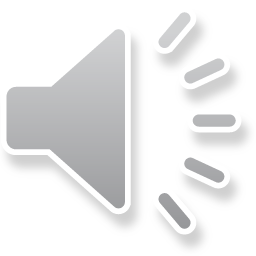 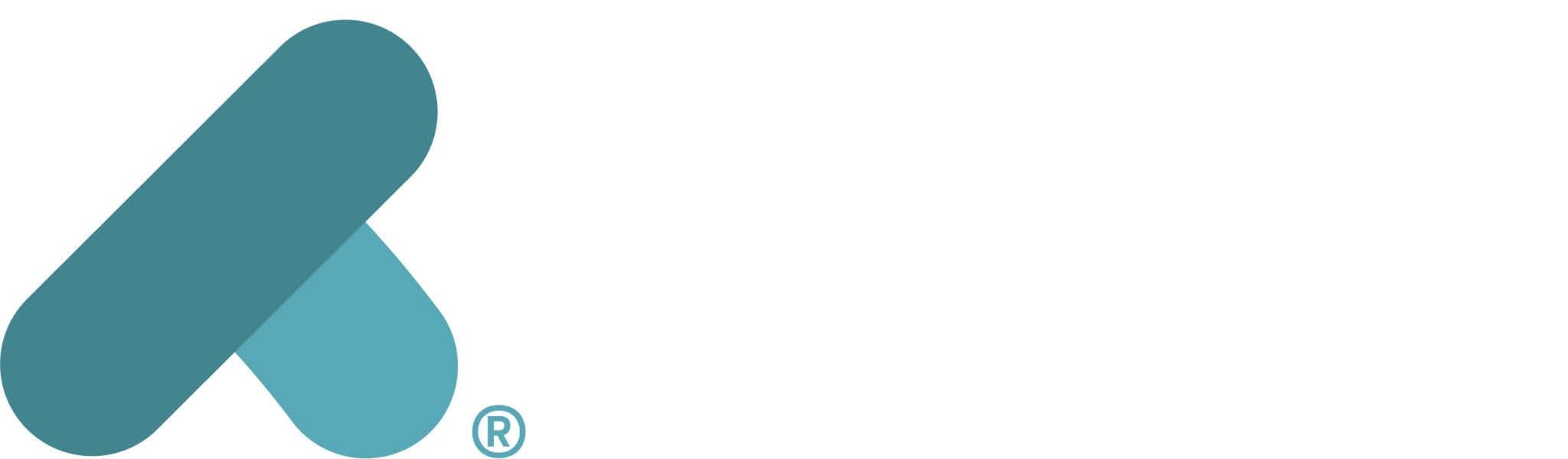 [Speaker Notes: Just 1 in 3 children and young people with a diagnosable mental health condition get access to NHS care and treatment 

In a YoungMinds survey, three-quarters (76%) of parents said that their child's mental health had deteriorated while waiting for support from Child and Adolescent Mental Health Services (CAMHS)]
Our no cost offer to schools & colleges
03
02
01
05
04
03
02
01
Encourage staff to book onto one of these live webinars to learn more about how Kooth can support student’s mental wellbeing
Find out the top mental health “presenting issues”  in your area
By age and gender
Donec risus dolor porta venenatis 
Pharetra luctus felis
Proin in tellus felis volutpat
Donec risus dolor porta venenatis 
Pharetra luctus felis
Proin in tellus felis volutpat
Donec risus dolor porta venenatis 
Pharetra luctus felis
Proin in tellus felis volutpat
Letter templates to send to parents about Kooth
Information booklets
Wallet cards for students
Posters for backs of toilet doors
Information for school website 
Activity sheets for tutor/ form/ RSHE/ advisory time
One of our  team of experienced Engagement Leads can visit your setting & deliver a live presentation direct to students
Tailored for any student wellbeing concerns you have
Lorem ipsum dolor sit amet at nec at adipiscing
Lorem ipsum dolor sit amet at nec at adipiscing
Lorem ipsum dolor sit amet at nec at adipiscing
Information for parents & carers
Digital & print resources
Assembly presentations
Teacher training
Mental health data insight
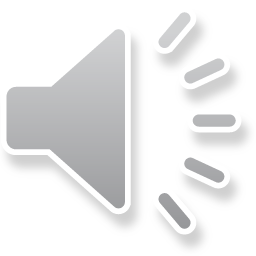 Email us at kel@kooth.com
[Speaker Notes: Speaker notes:

Staff Training & Webinars - supporting your staff to confidently refer students to Kooth

Assemblies - whole school and / or year groups to highlight benefits of signing up to Kooth - includes walk through of registration process. Topical content - these focus on top presenting issues as highlighted by our data and conversations with you e.g. exam stress, online safety, school transition 

Print & Digital resources - a bank of resources you can request and we will send free of charge (print) as well as digital resources that can be used in your own comms. Pre-recorded presentations - available to be used at your convenience

Activity Sheets - a raft of resources to support you meet RSHE (PSHE) curriculum requirements, as well as holiday activity packs]
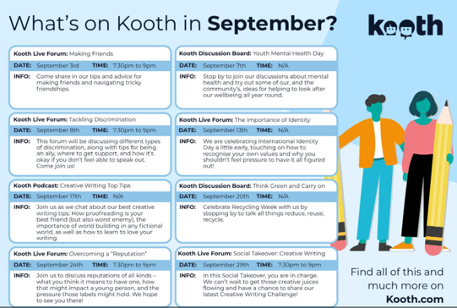 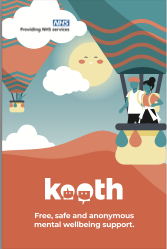 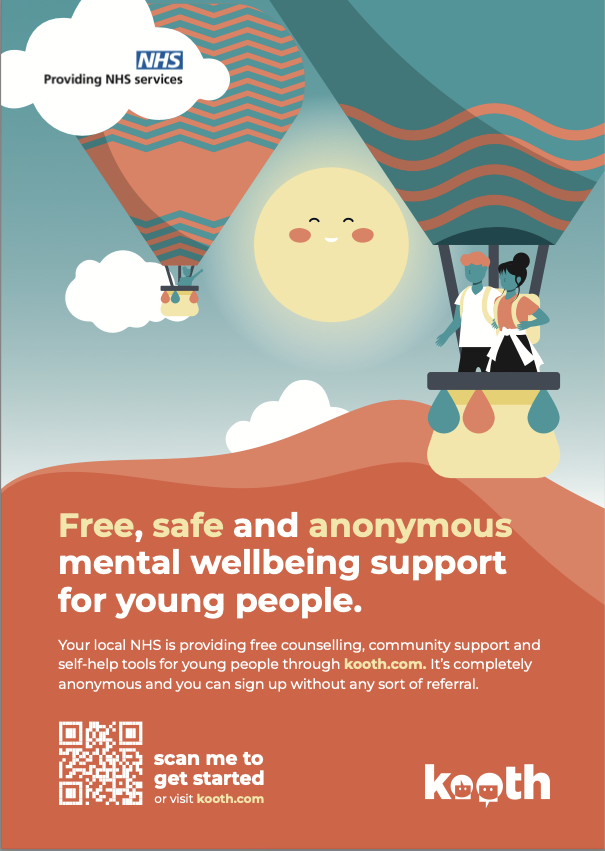 Access all our resources for schools & colleges here
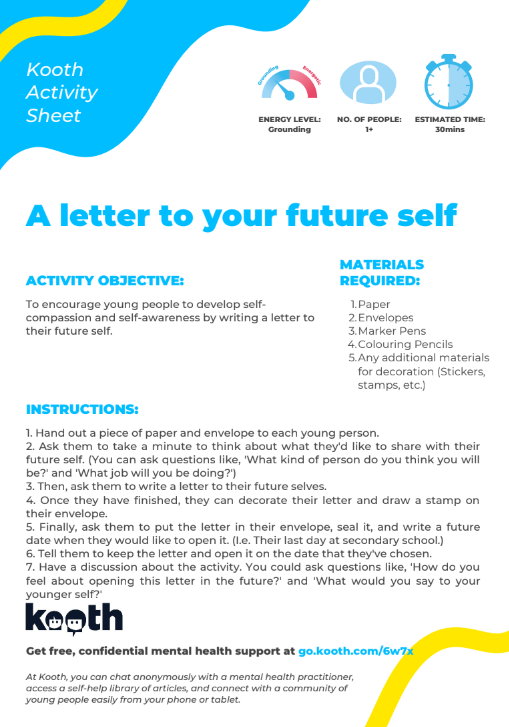 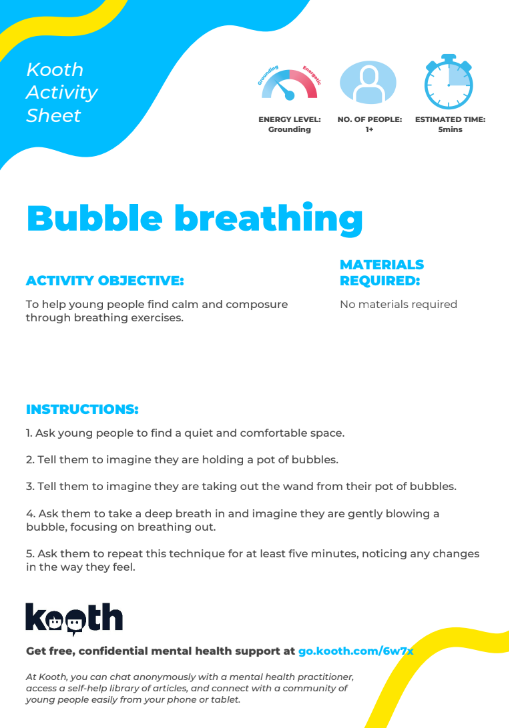 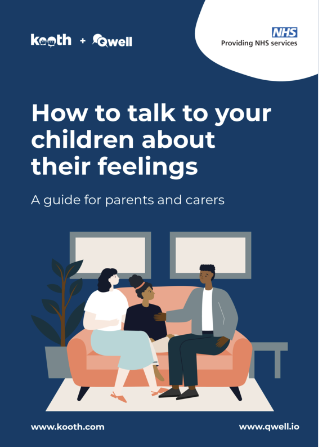 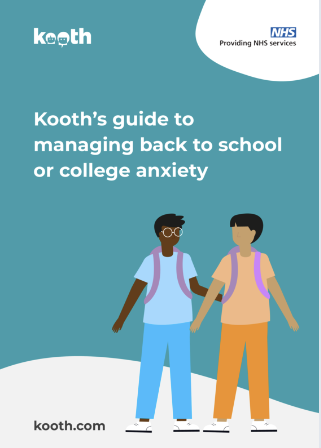 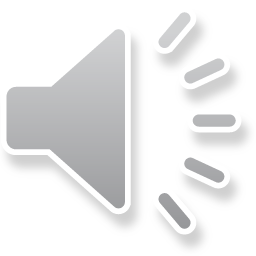 In summary
Kooth is a free, anonymous, digital mental health service
commissioned by the NHS

Access is immediate with no waiting lists or referral needed

Safeguarding is at the core of our service

Students control what support they choose, when they want it

Kooth compliments your MHST, Pastoral and Safeguarding teams providing out of school support, including during school holidays
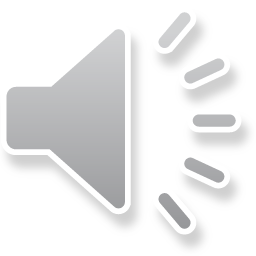 More information about Kooth can been found here
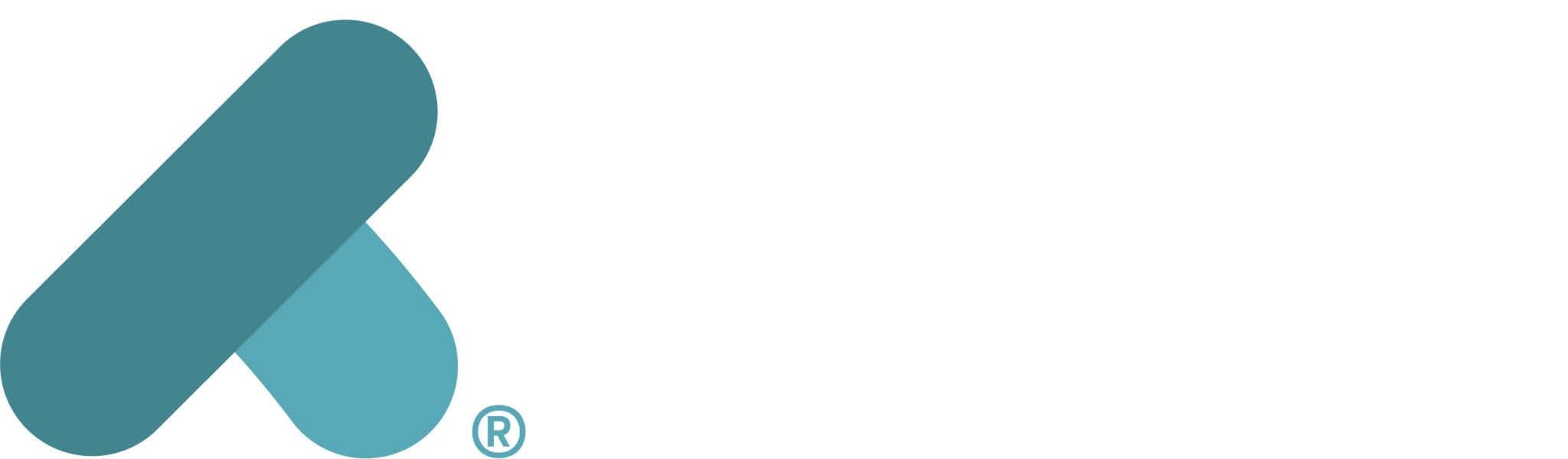